Managing your time
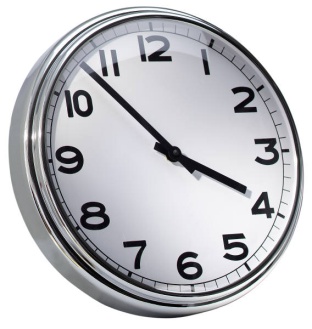 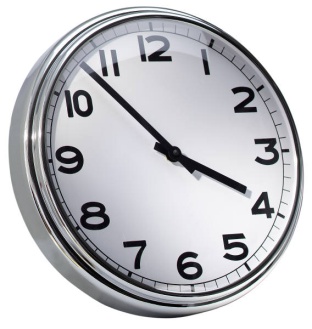 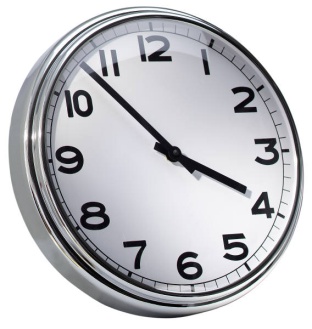 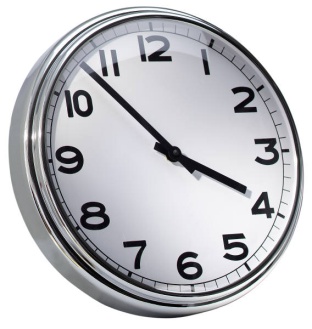 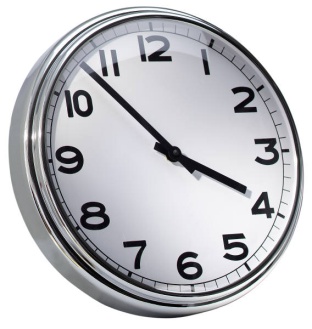 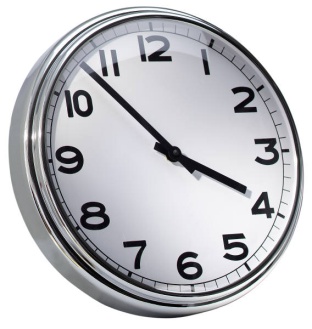 Now you know the areas you are less good at – how can you improve?
Not good at prioritising?
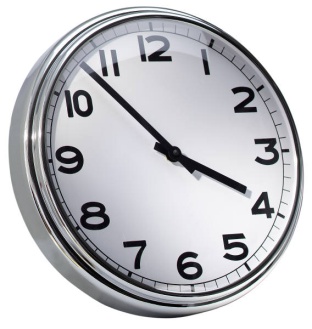 Make a TDL!

Beside each item give it a rating (from 1-5) of how important it is and how long it will take

Show to someone else and see if they agree
TDL
Doing research for assignment	1	2hrs

Completing basic skills exam	1	1hr

Seeing tutor to ask for help	2	30 mins

Doing extra reading for class	4	1hr

Meeting friends for coffee		3	3hrs
SMART objectives
SMART

Specific 
Measurable
Achievable
Realistic/Relevant
Time-related
Always procrastinating?

Ask yourself why you are putting something off.
Is there another reason behind any excuses?

“I don’t really understand the topic.”

“I haven’t thought about how I will structure it.”

“I’m worried I’m going to fail so I’m not going to try.”

What action can you take to combat these underlying reasons?
Solutions?
Don’t know where to start?  Try making a list or brainstorming tasks.

Stay away from other procrastinators!  Try to work with energetic go-getters!

 Work back from deadlines.  Break an assignment into smaller chunks setting yourself ‘mini-deadlines’.
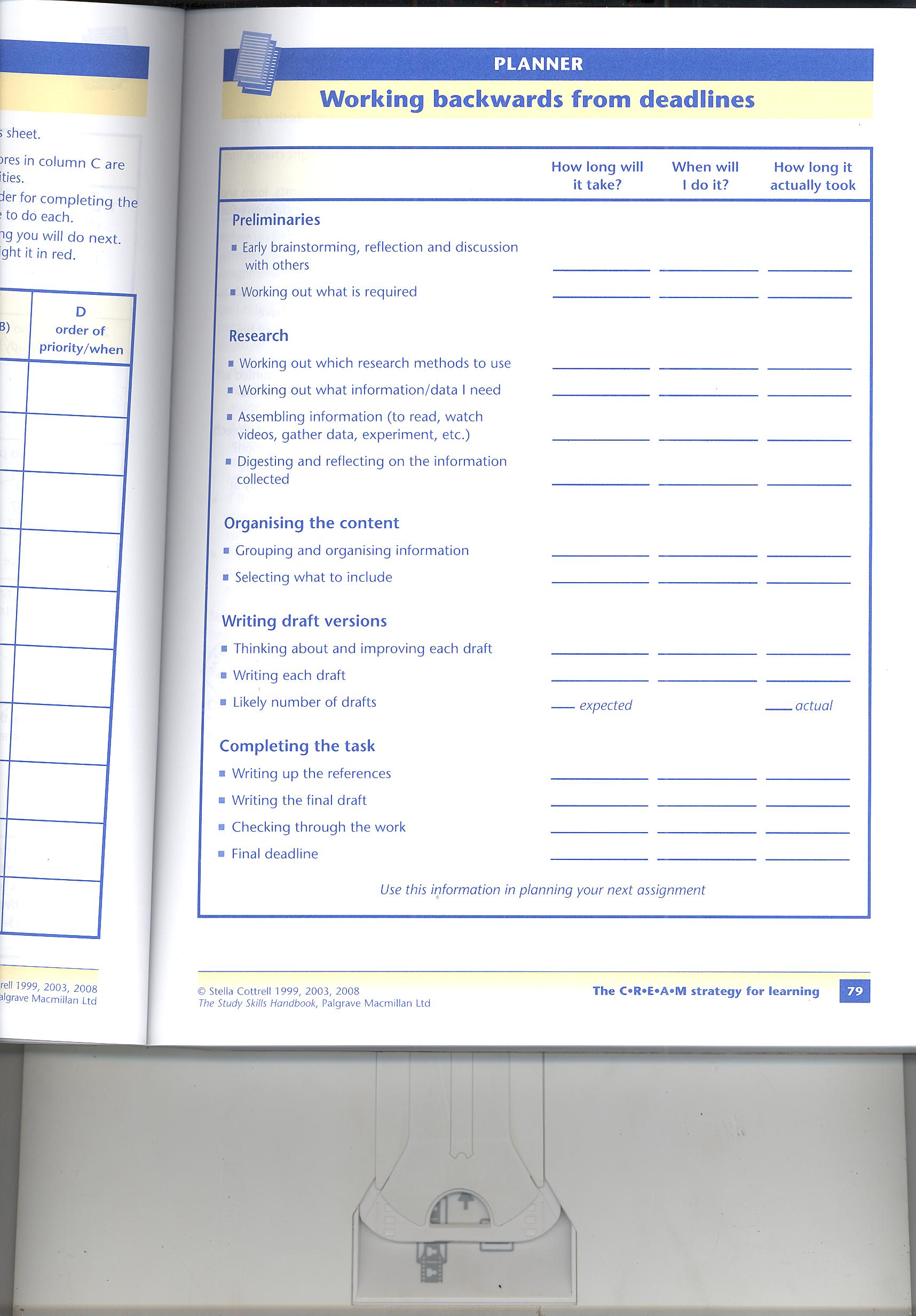 Are you self aware?
Knowing the people and places that distract you 

Being assertive

Being realistic about what you can achieve in a certain time 

Are you an early morning person or night owl?

Switching off your mobile and social networking!
Do you plan effectively?
Paper diary/electronic diaries/calendars

Breaking down big tasks into smaller chunks or combining activities. Include study and relaxation

10 minutes study
10 minutes walking around
20 minutes study
20 minutes having cup of tea
10 minutes study
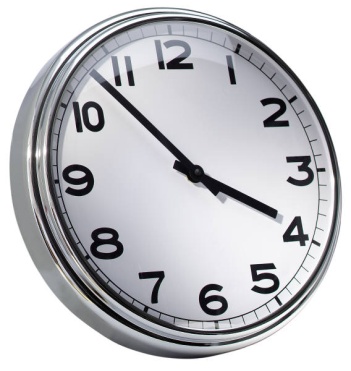 Busy, busy, busy!
Maximise the time you have available in the day.  Use time spent on trains, in queues etc. to run through revision notes, plan assignments, reflect on class notes.

Carry a notebook with you to jot down essay ideas.

Invest some time improving your notetaking and reading techniques to save time in the long run.
Busy, busy, busy!
Organise notes and remember to write down bibliographical details of sources as you go.

Try to combine areas of your life – if you are working, can you use a real life project as part of an assignment?

Find a study space where you can concentrate on academic work without interruptions from colleagues, family or kids.
Reviewing!
Flexibility – keep updating your TDL and planning

Assess whether a technique has worked and whether you can change it in the future
Do you need to be in control?
Recognise when you need help

Trust other people’s abilities

Communication and organisation in group work
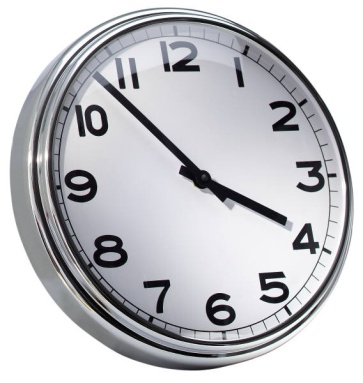 Perfectionist?
Don’t be afraid to make mistakes – part of the learning process.

Don’t compare yourself to others – look for steady improvement.
Time Circle
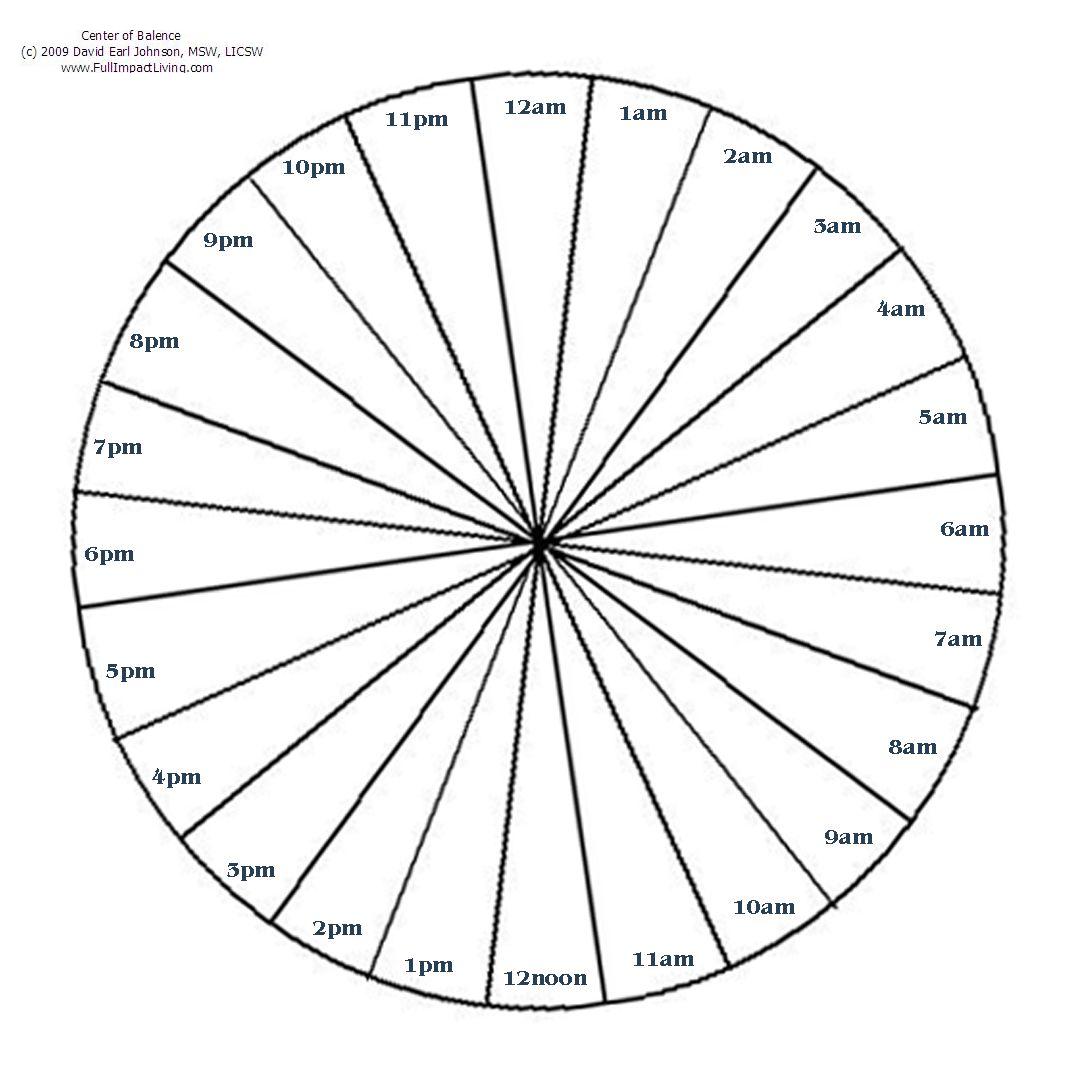 Cottrell, S. (2008) The study skills handbook. 3rd ed. Basingstoke: Palgrave Macmillan.